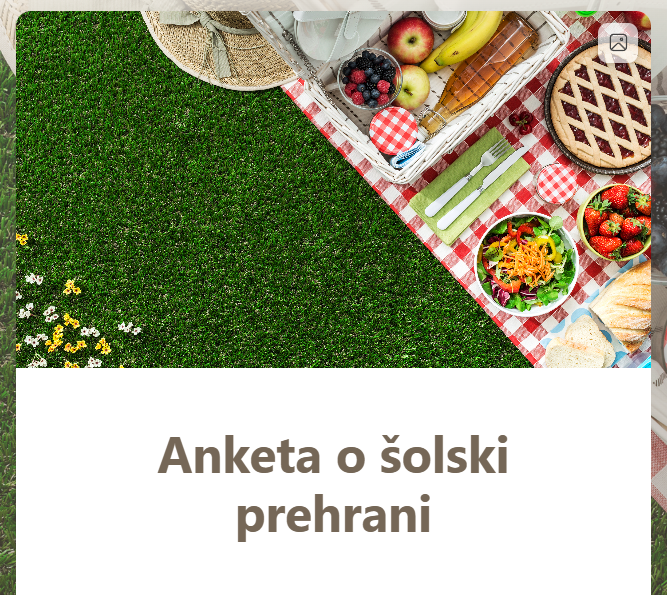 Anketa o šolski prehrani
OSNOVNA ŠOLA DUŠANA FLISA HOČE

Februar 2025
Anketo je izpolnilo 225 staršev (968).Povprečen čas reševanja ankete je bil 02:22.Anketa je bila na voljo 3 dni.V anketi je bilo 9 vprašanj.
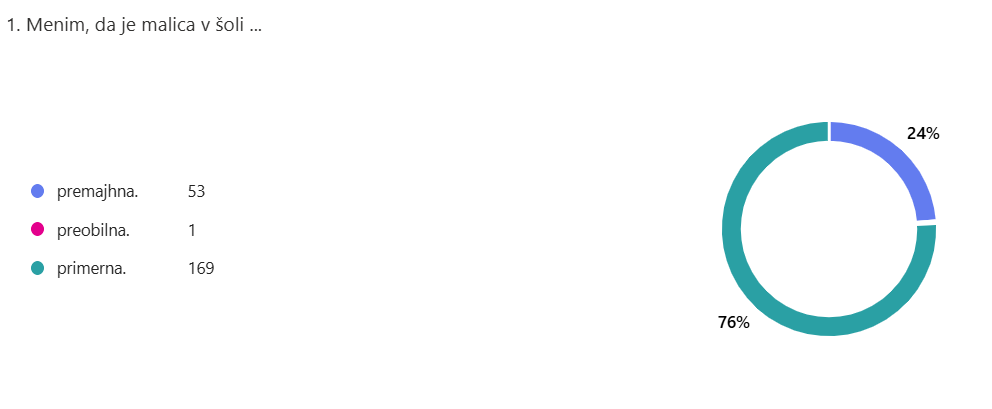 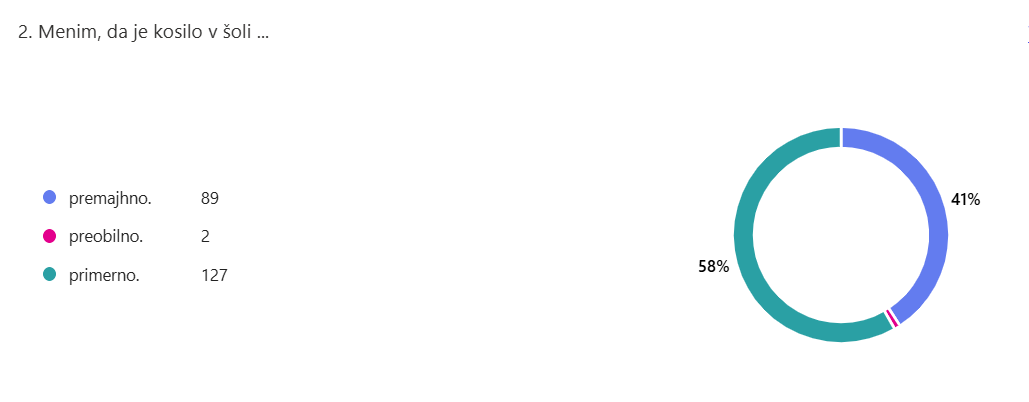 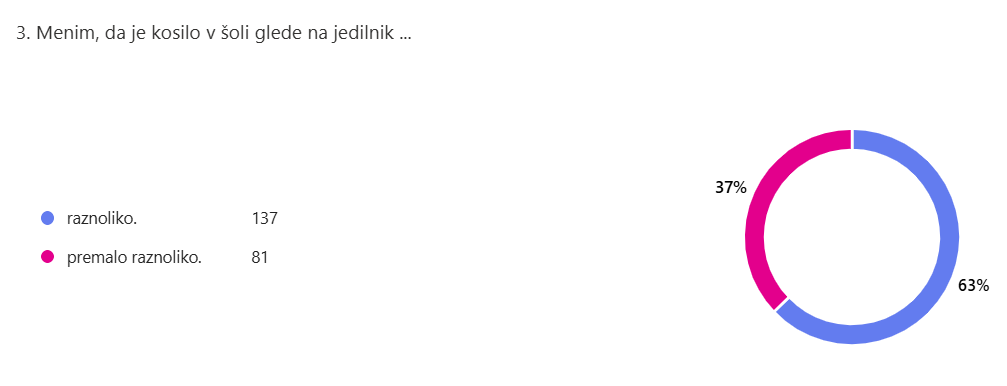 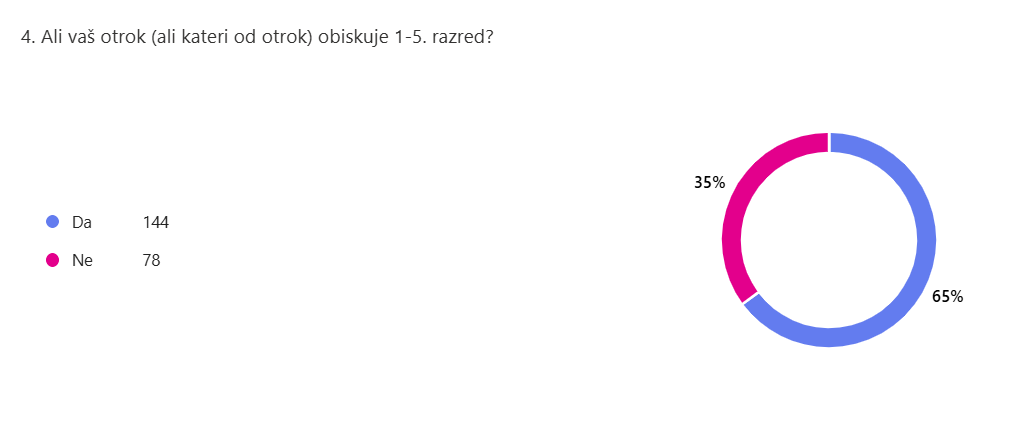 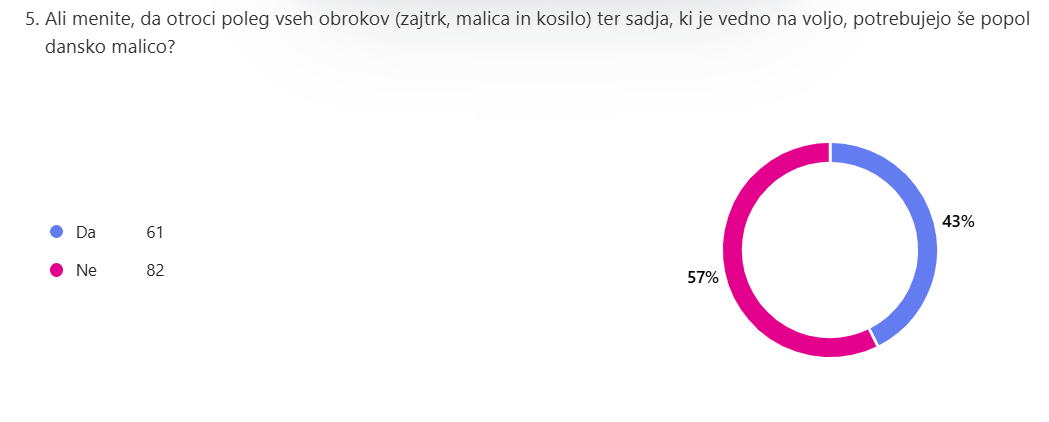 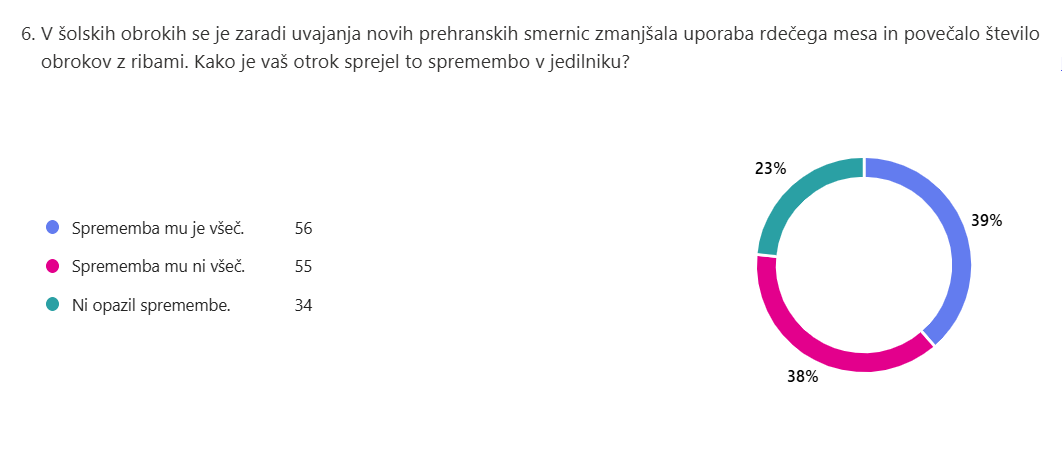 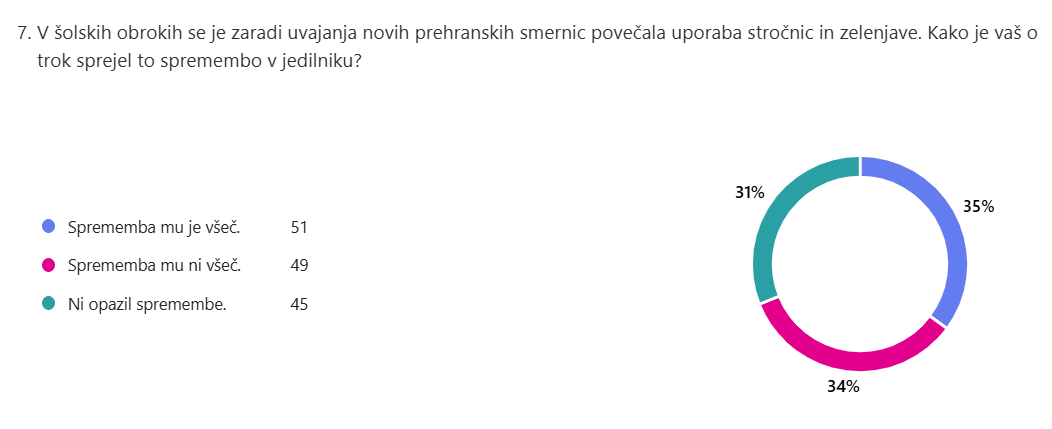 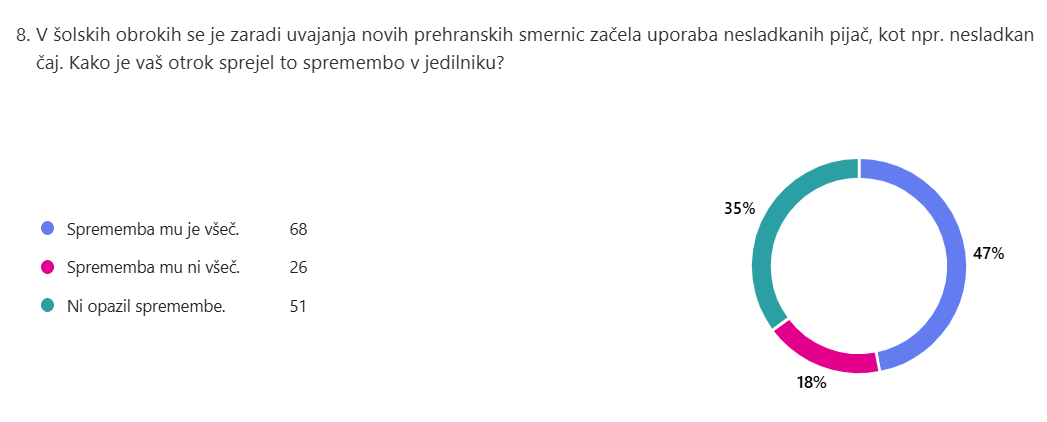 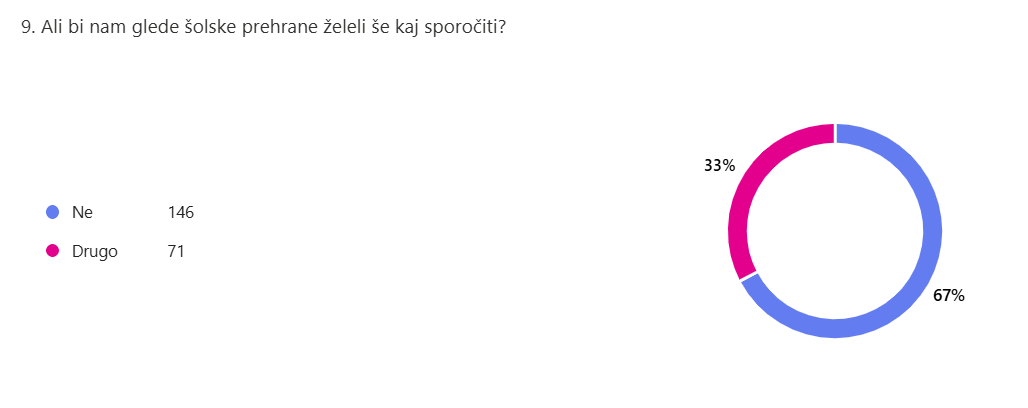 POVZETEK KOMENTARJEV
Premajhne porcije obrokov pri kosilu in brez možnosti repete porcije.
Hrana preslabo začinjena in enostranska.
Želja po uvedbi popoldanske malice.
Slabo sestavljeni in ponavljajoči se jedilniki.
Otroci so zadovoljni s prehrano.
PRIMER OBROKOV V ENEM DNEVU:
ZAJTRK				MALICA 				KOSILO						VES DAN
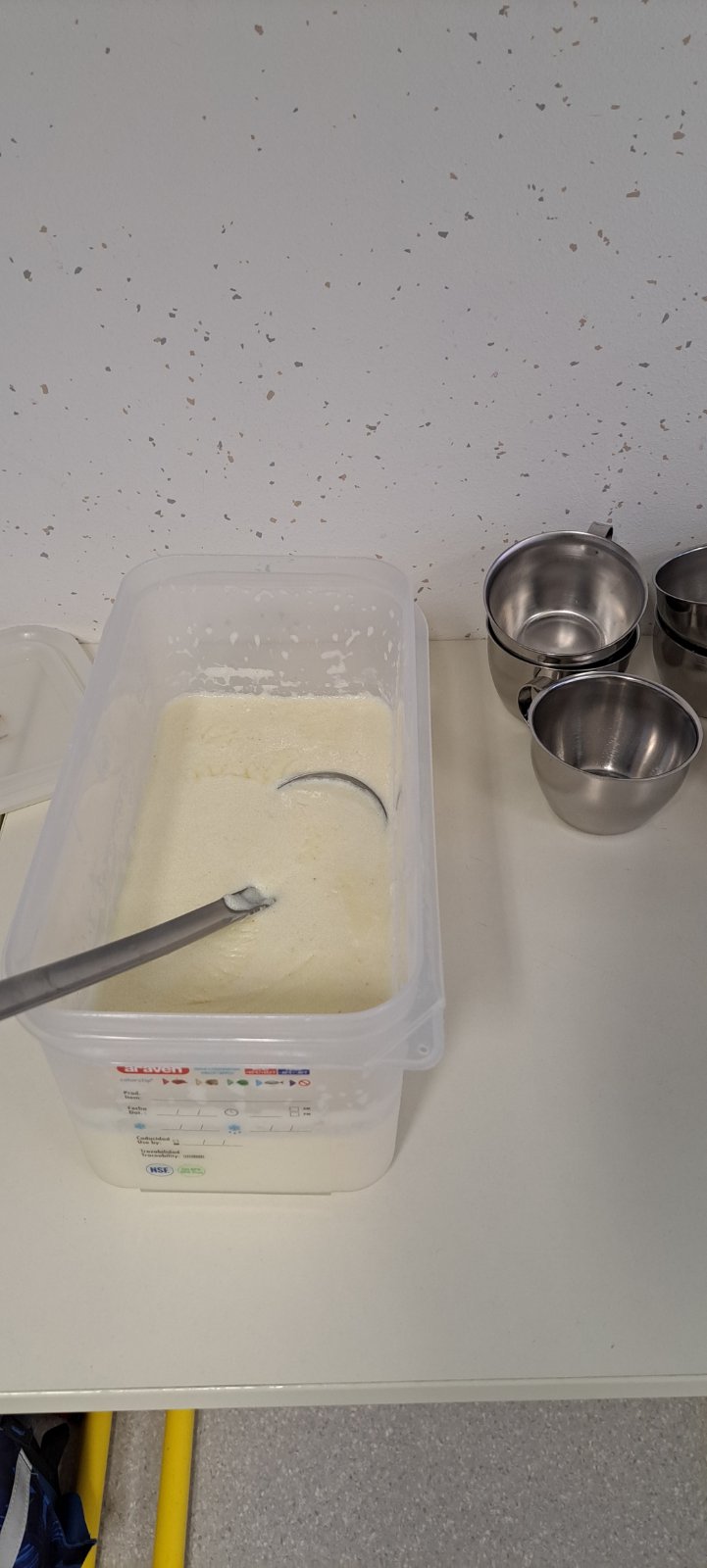 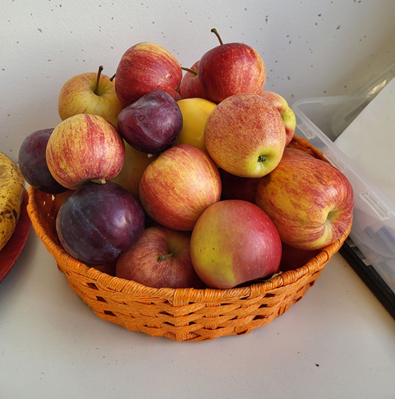 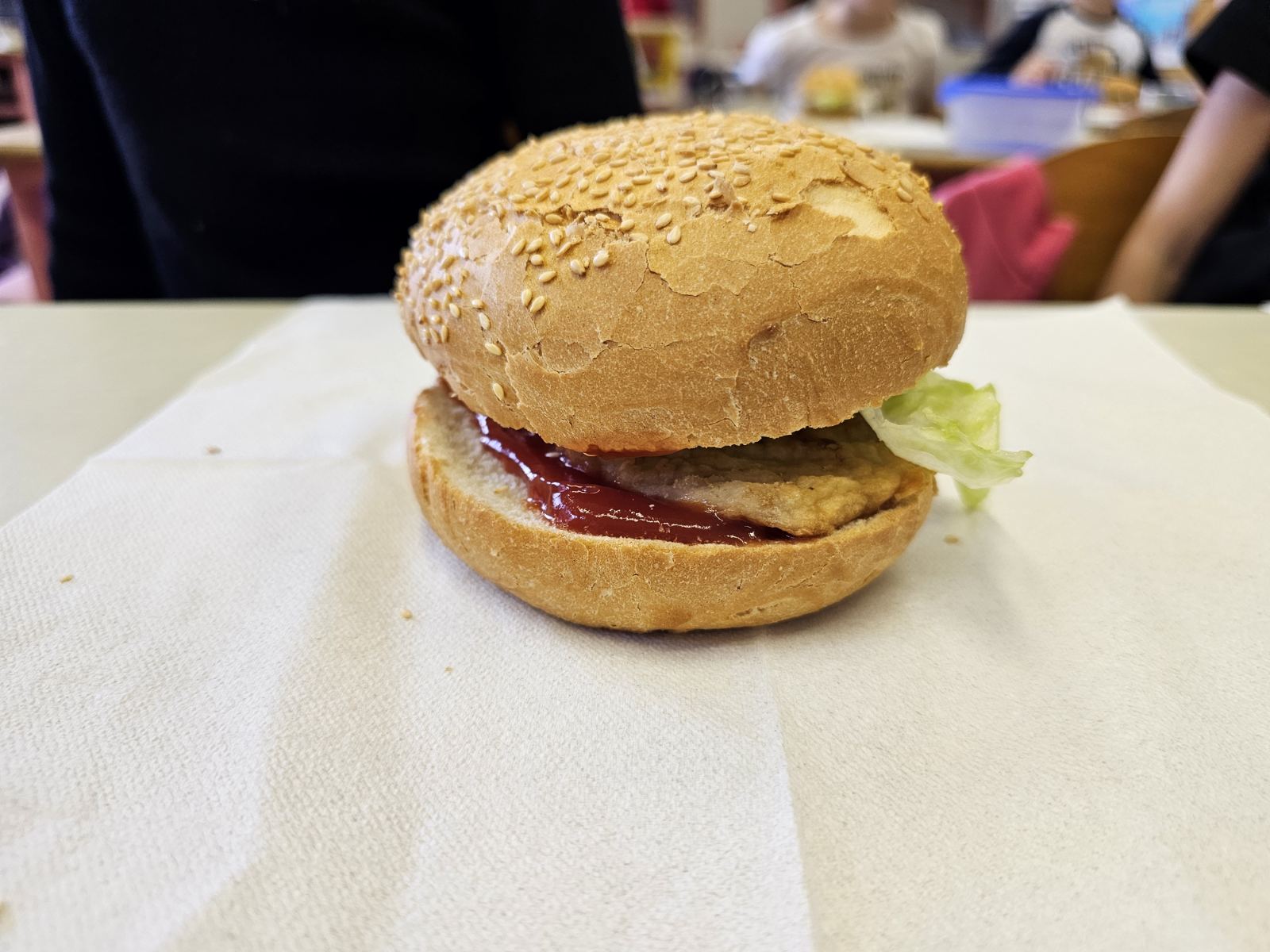 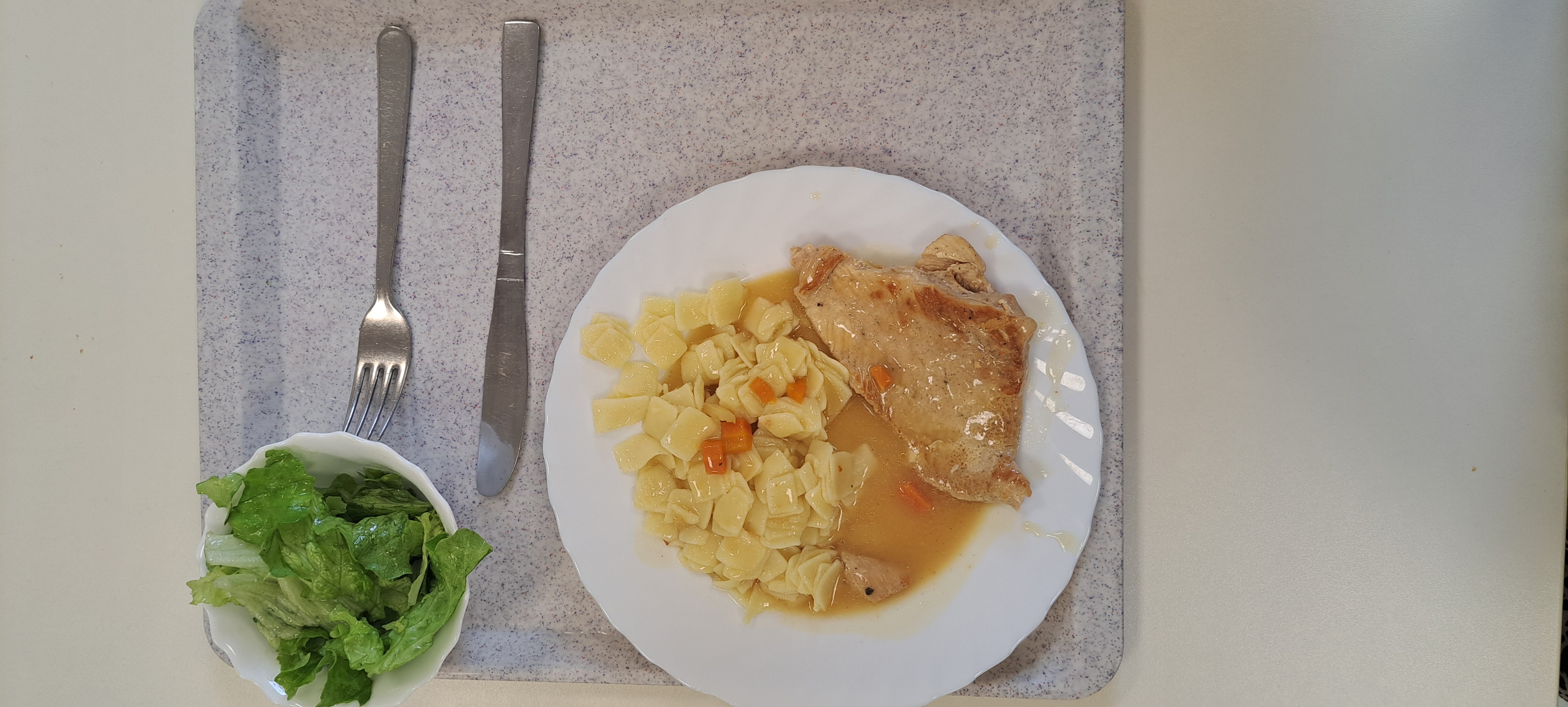 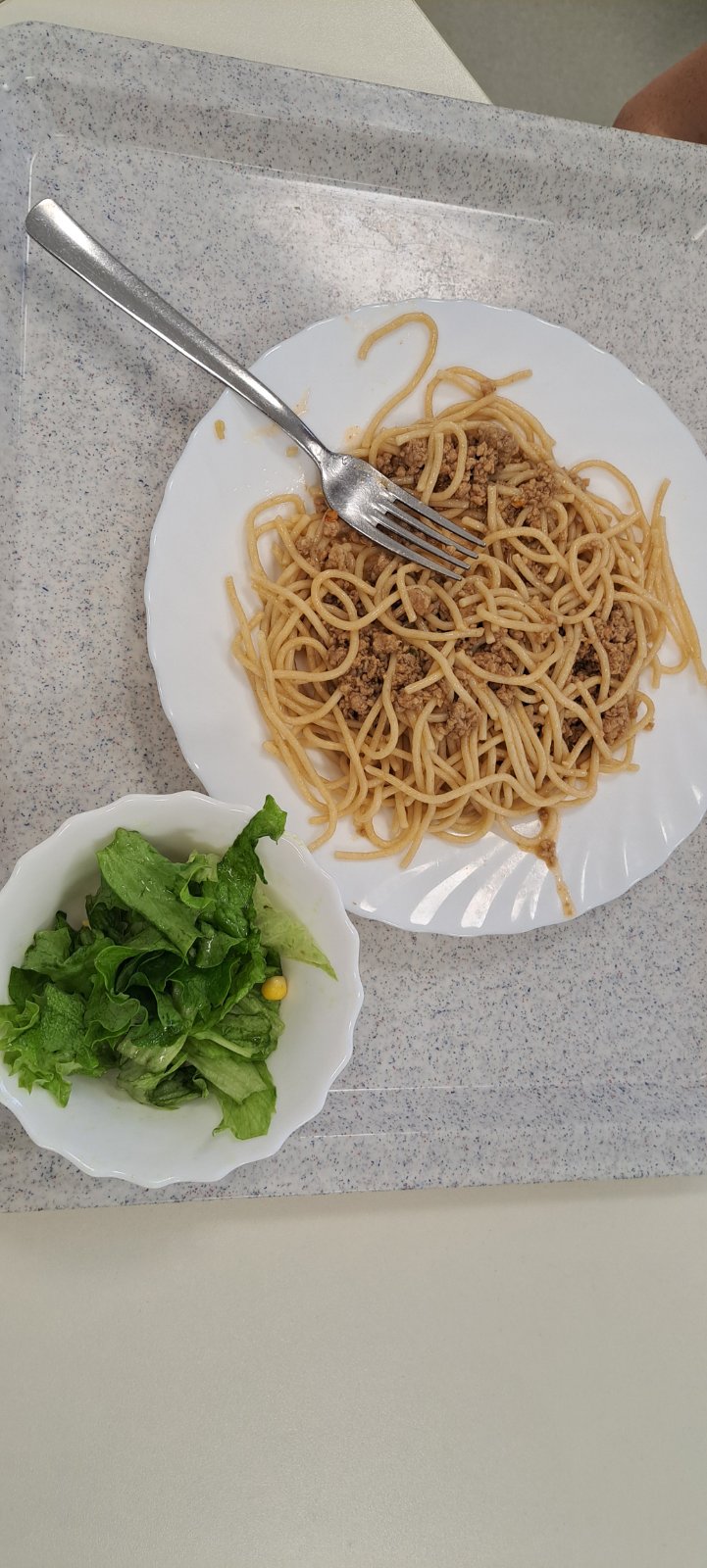 KOSILA
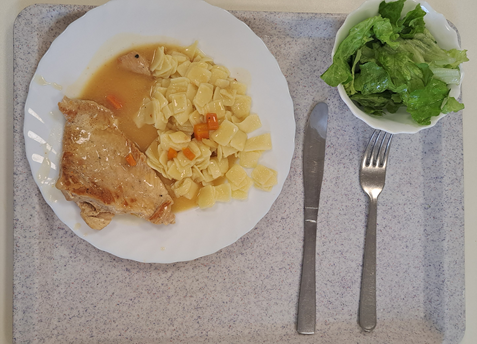 ZAKAJ NIMAMO POPOLDANSKE MALICE
Otroci so popoldansko malico puščali in je niso želeli vzeti s sabo domov (politi jogurti po šolskih torbah)
Otroci so odhajali samostojno na dejavnosti že pred kosilom ali od kosila. 
Polnozrnate kekse so delili samo prijateljem.
Polnovredne, polnozrnate in ajdove štručke niso želeli jesti.
Sedaj imajo vsi učenci ves čas na voljo sadje in polnovreden oz. domač kruh. 
Ob 16.00 so že vsi otroci lačni, ne glede na to, če so se dobro najedli kosila ob 13.00 v šoli.
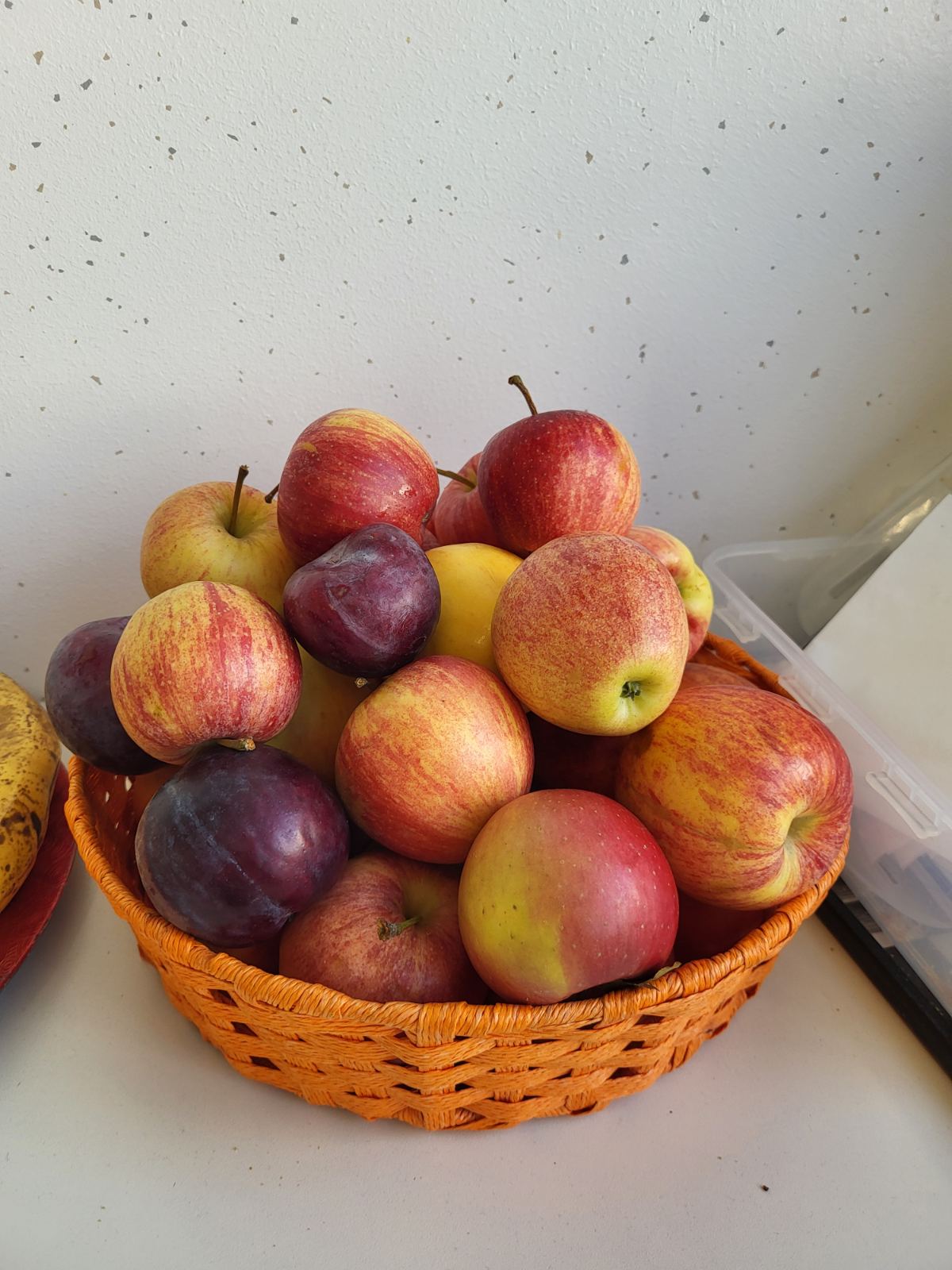 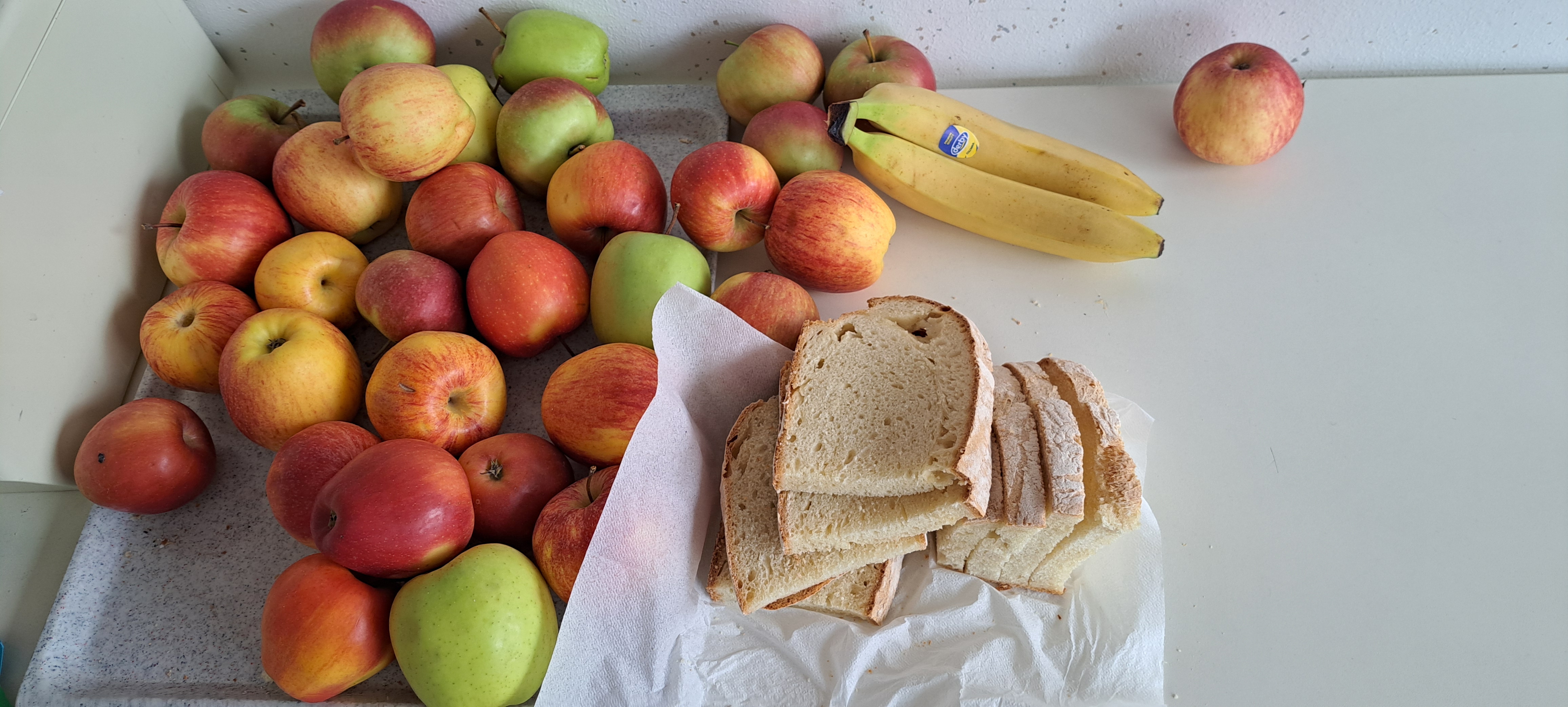 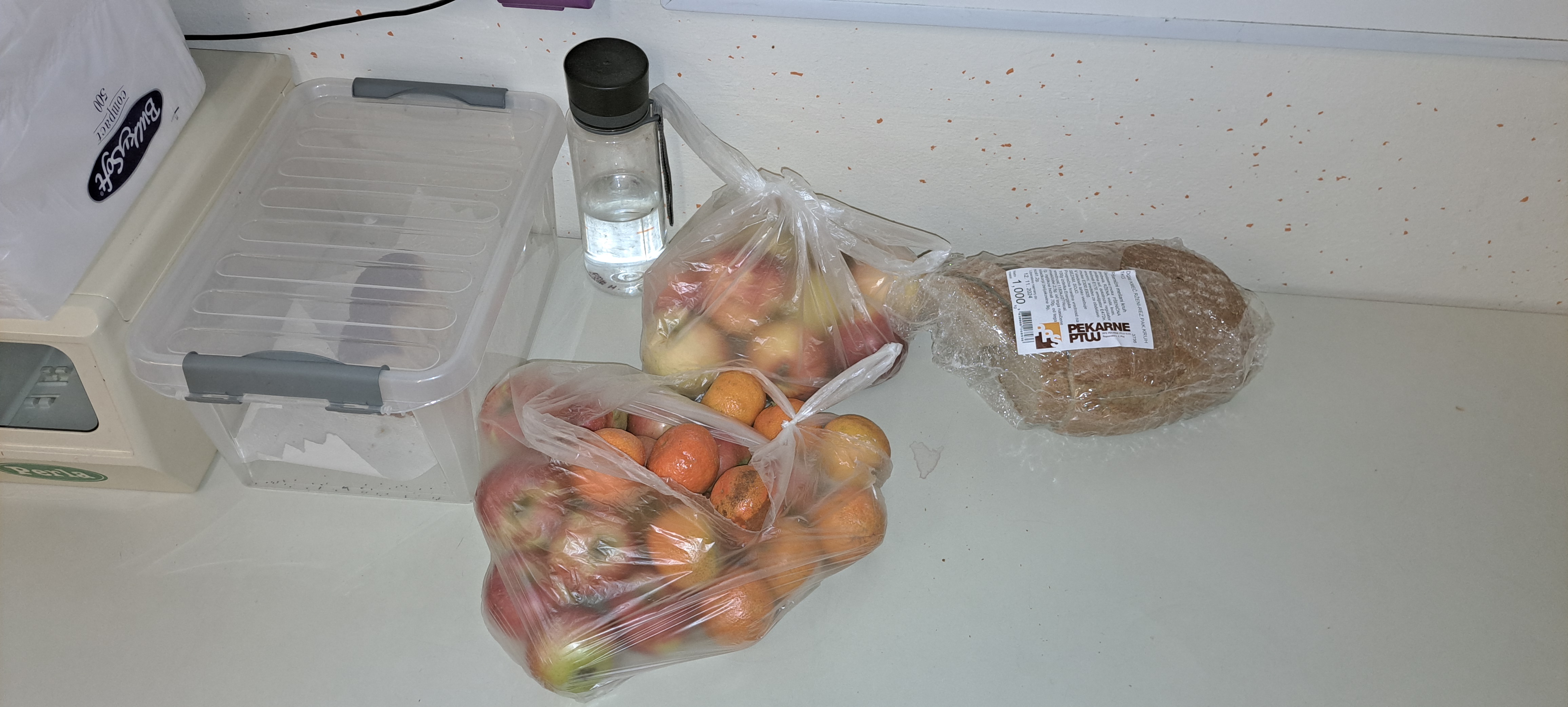 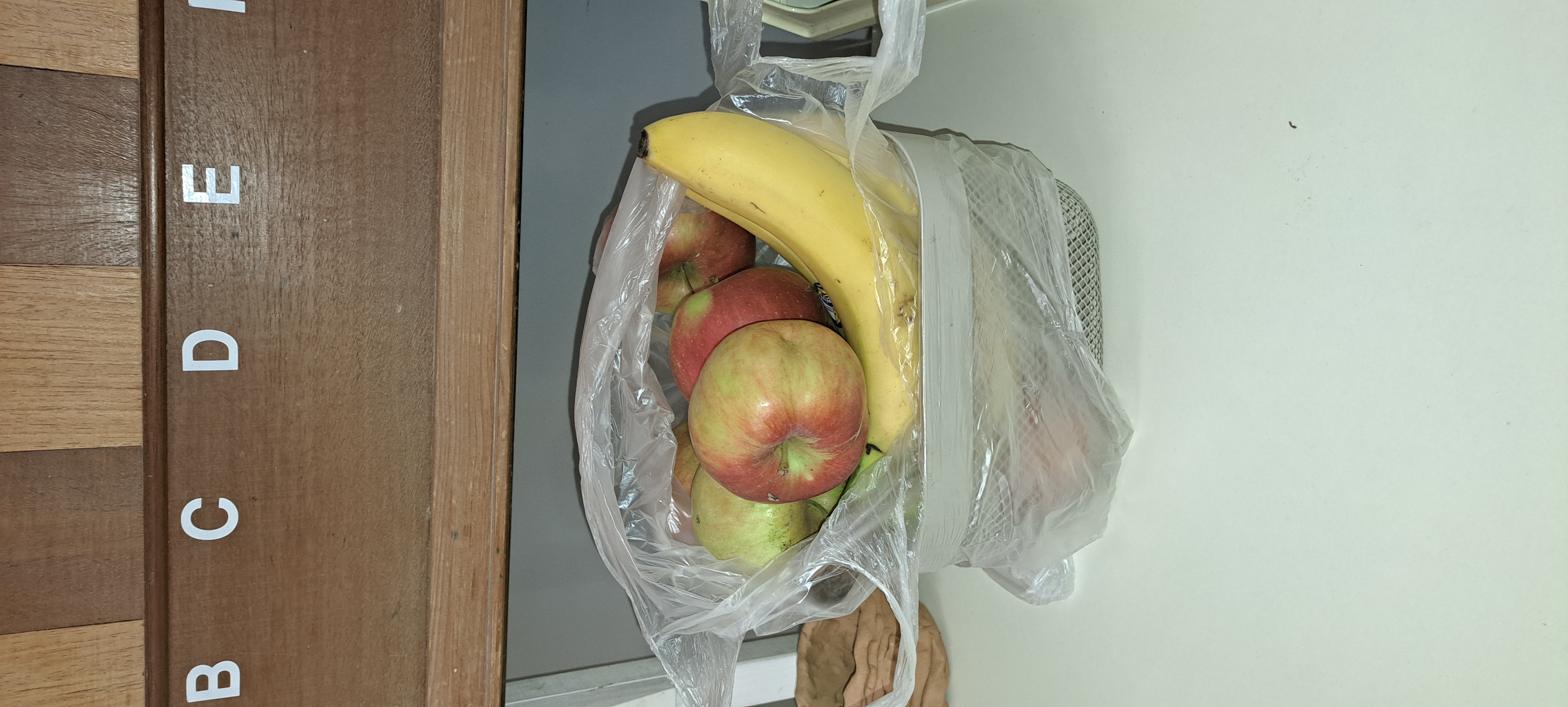